Mixed Media
Student Examples
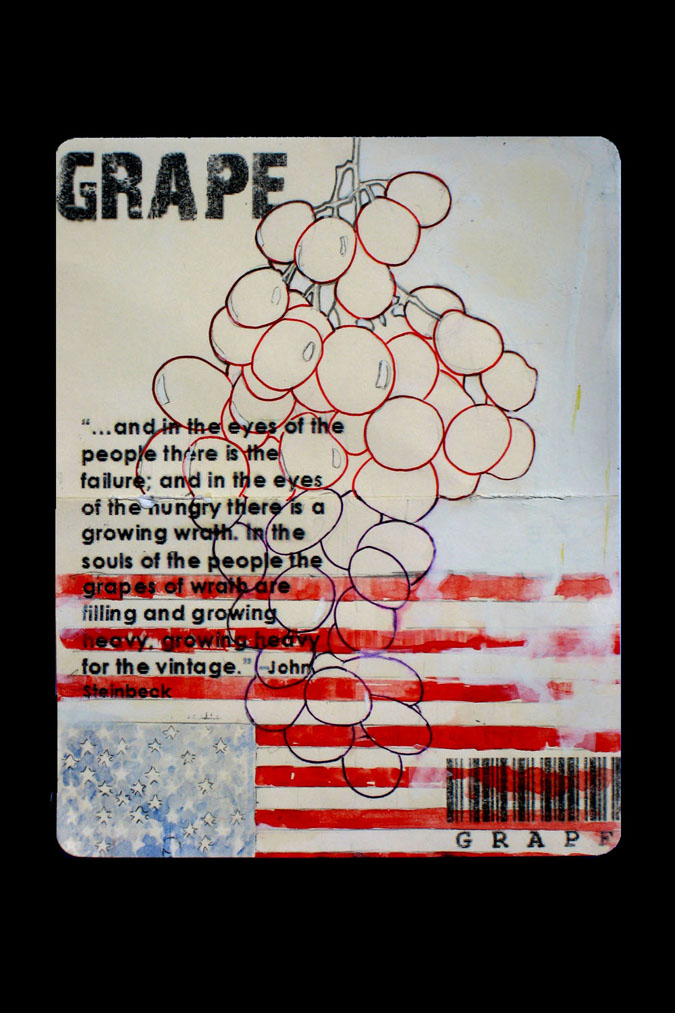 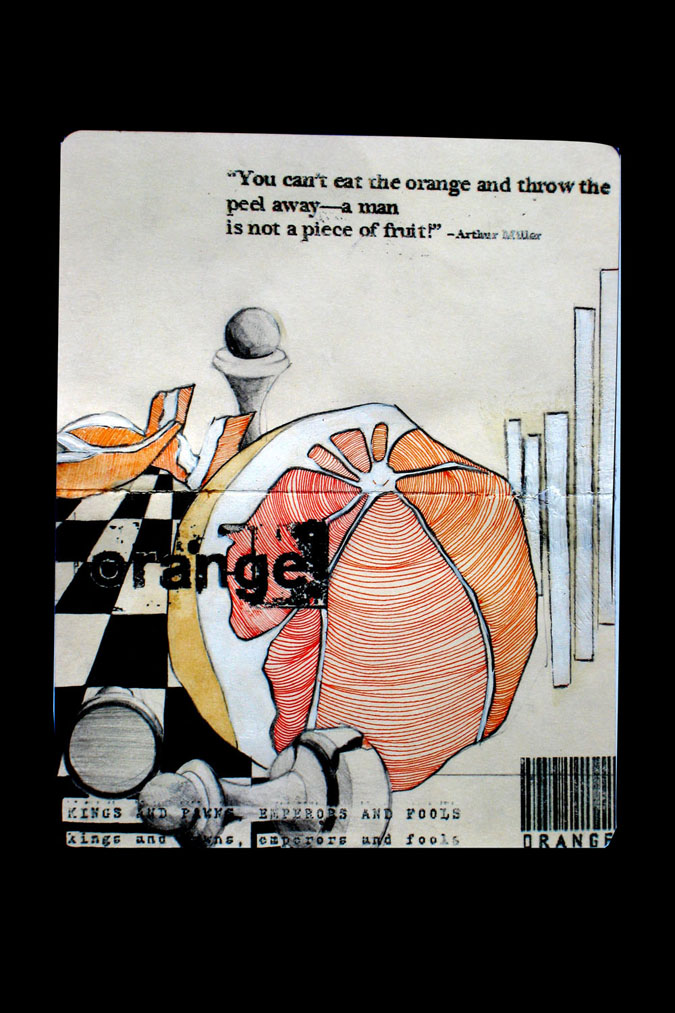 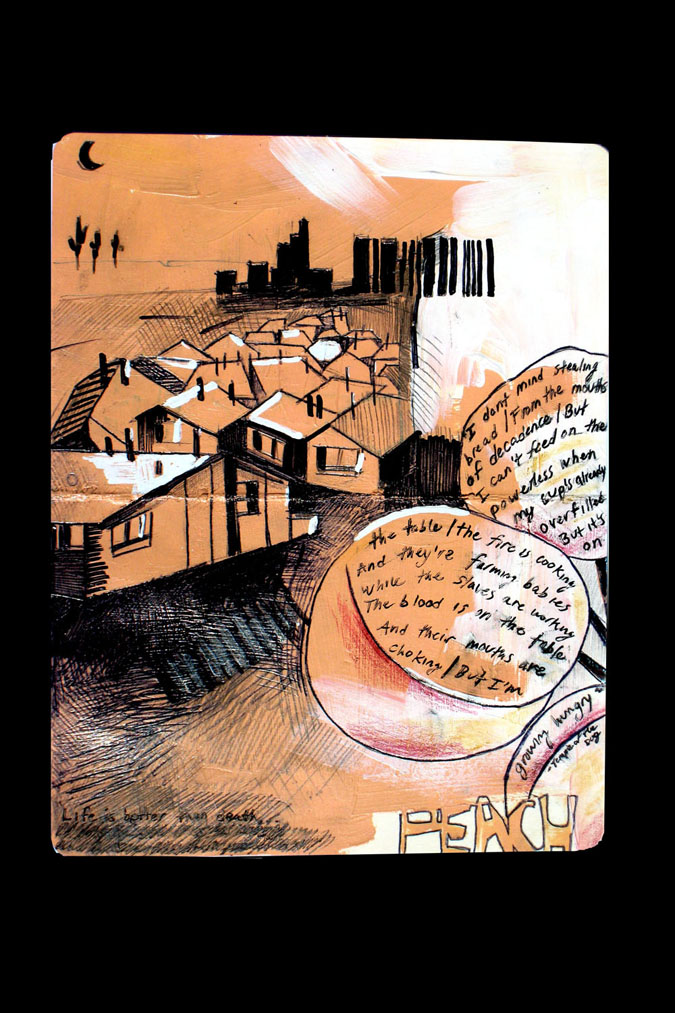 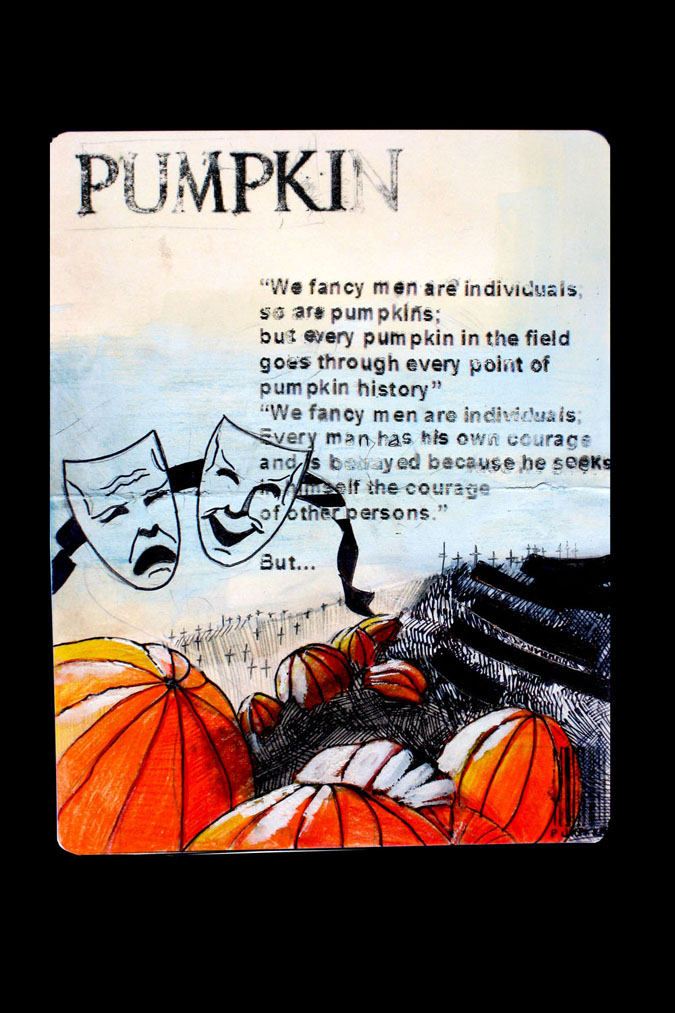 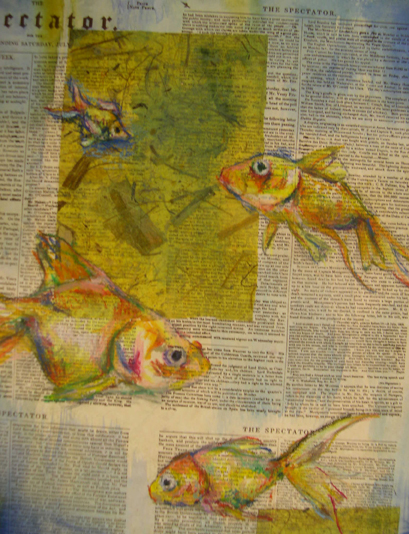 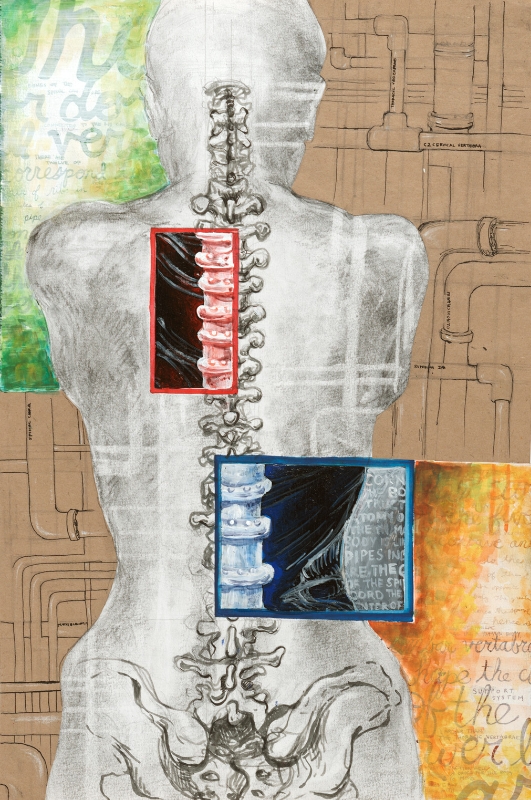 Isabelle Song
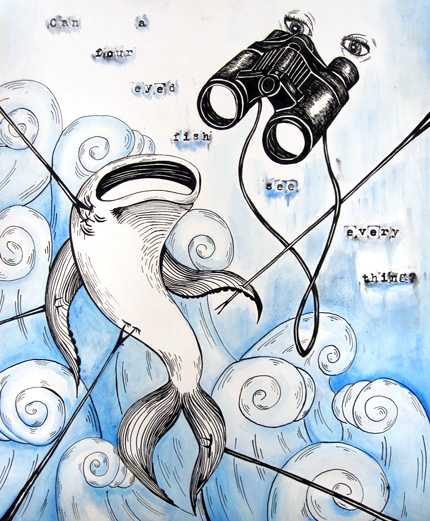 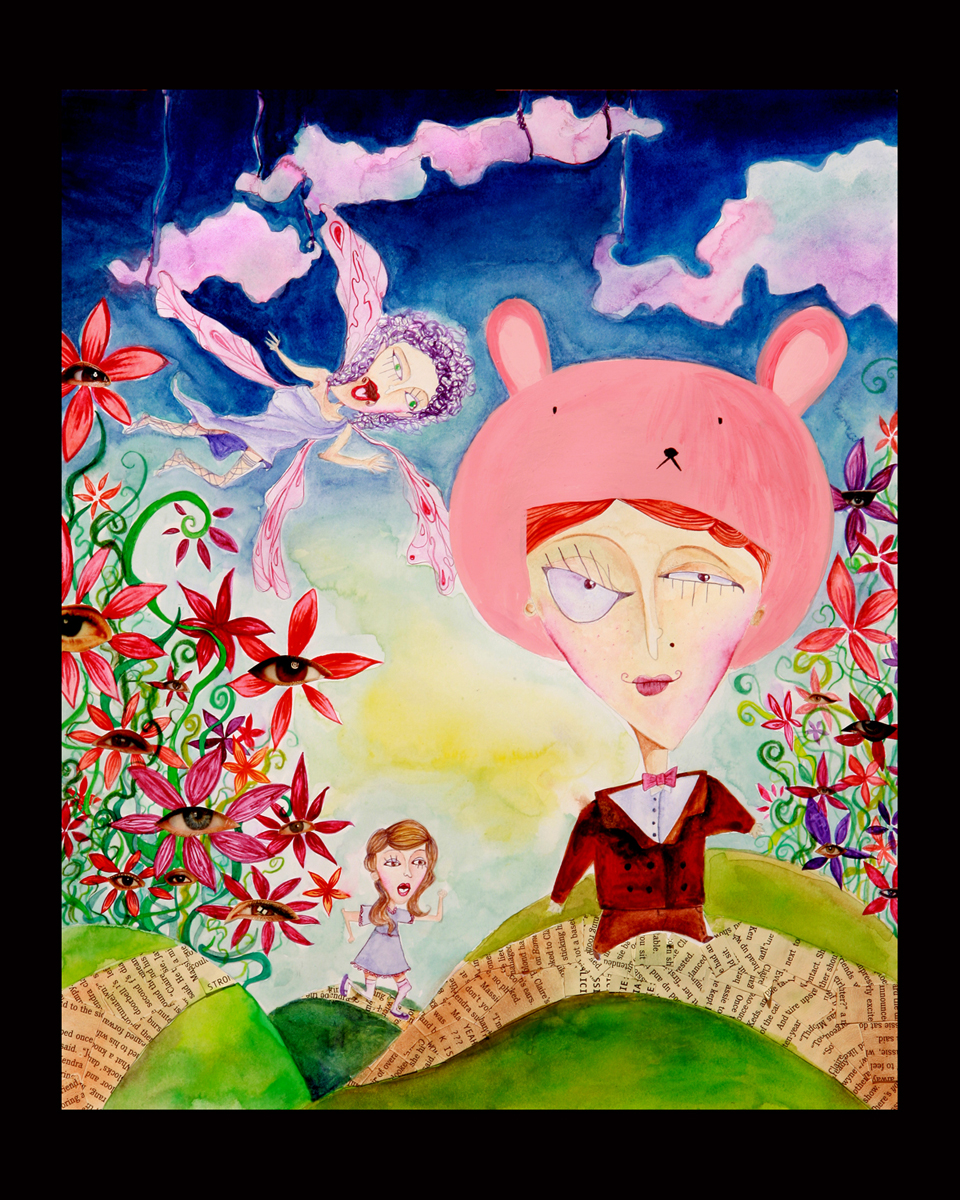 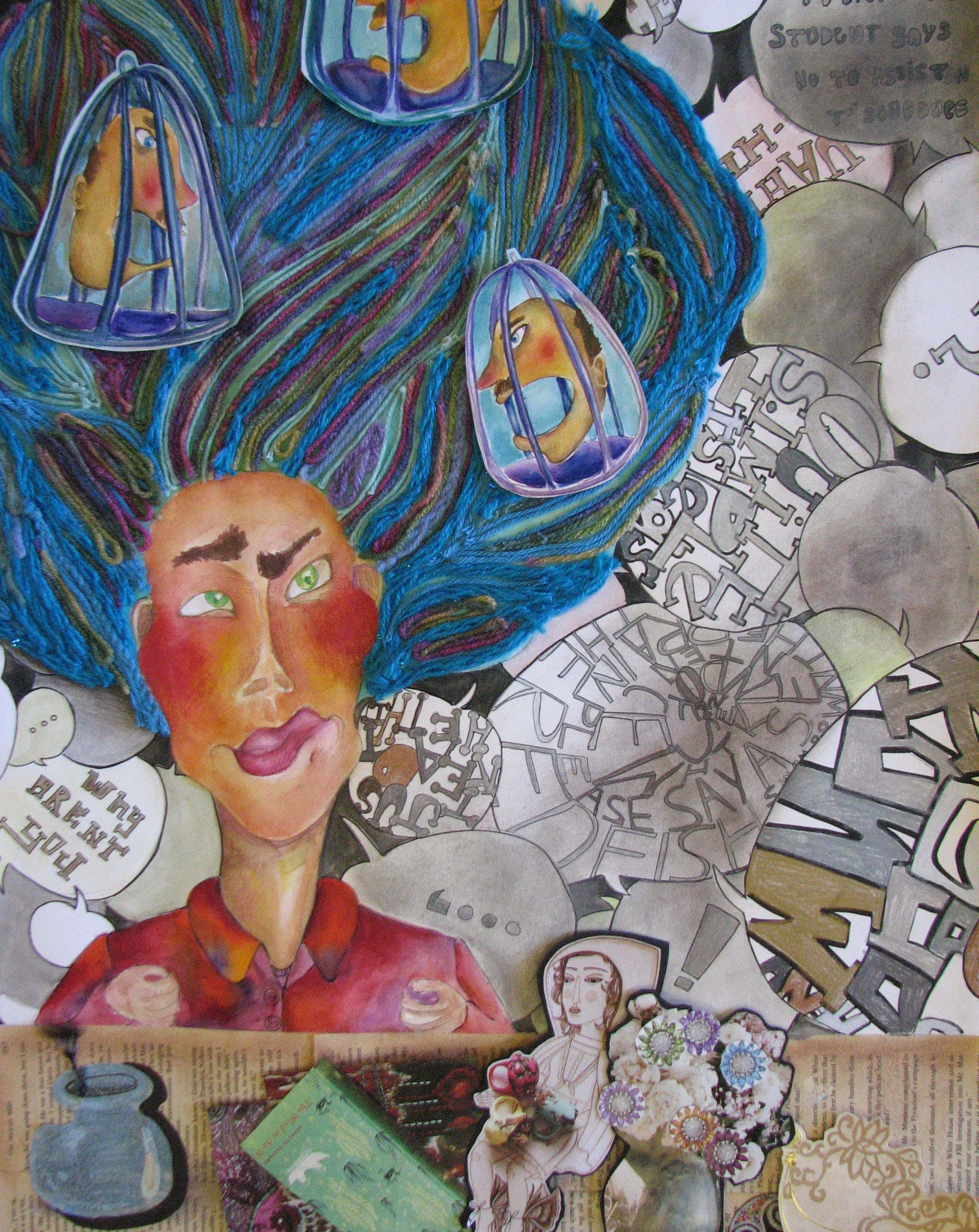 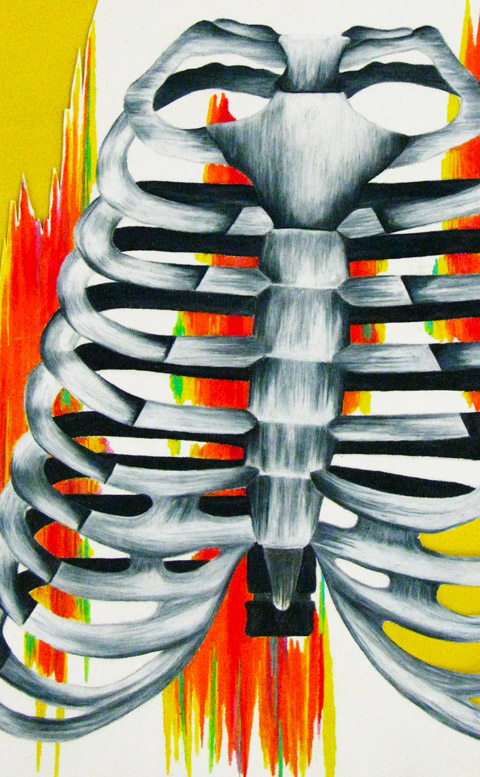 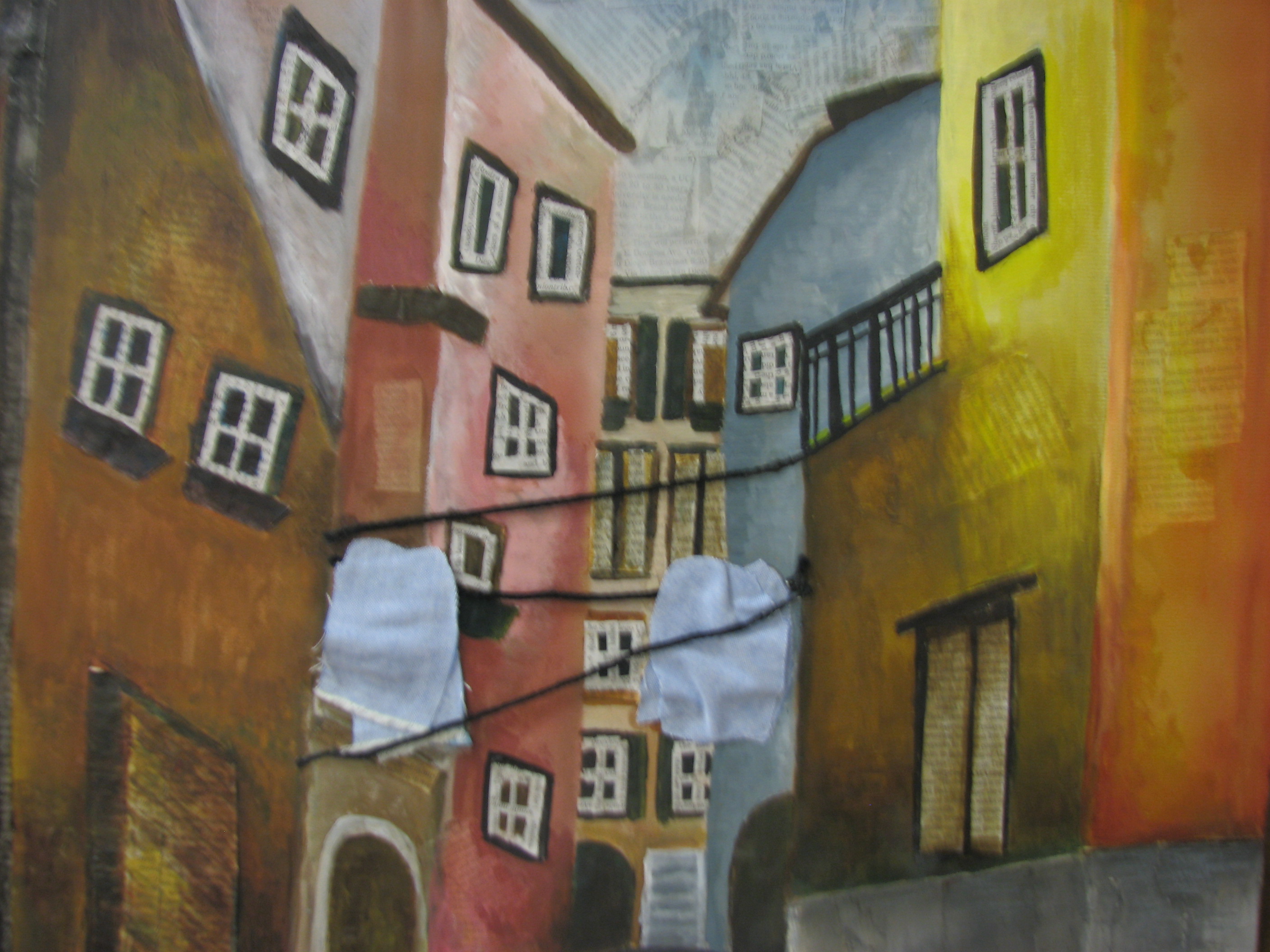 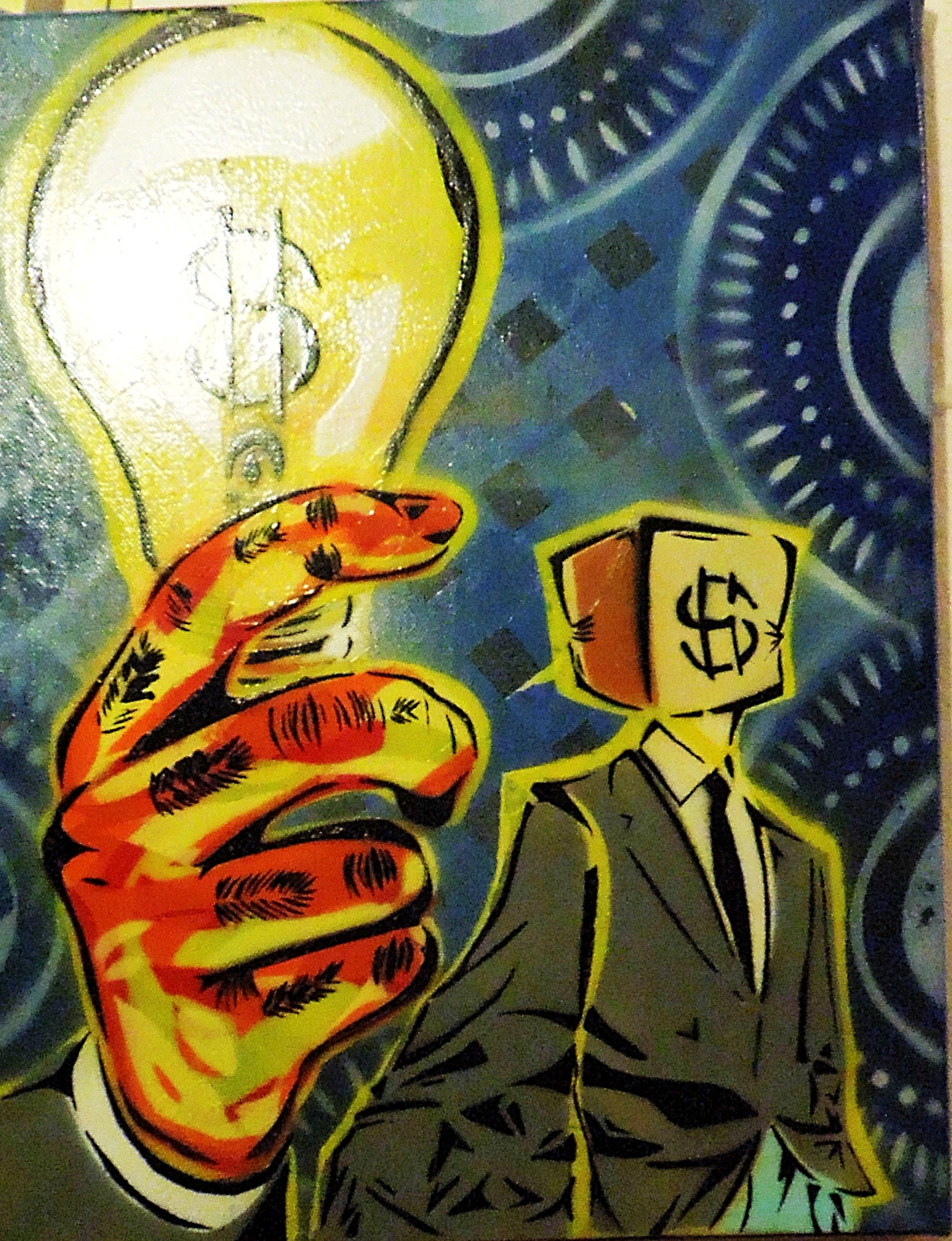 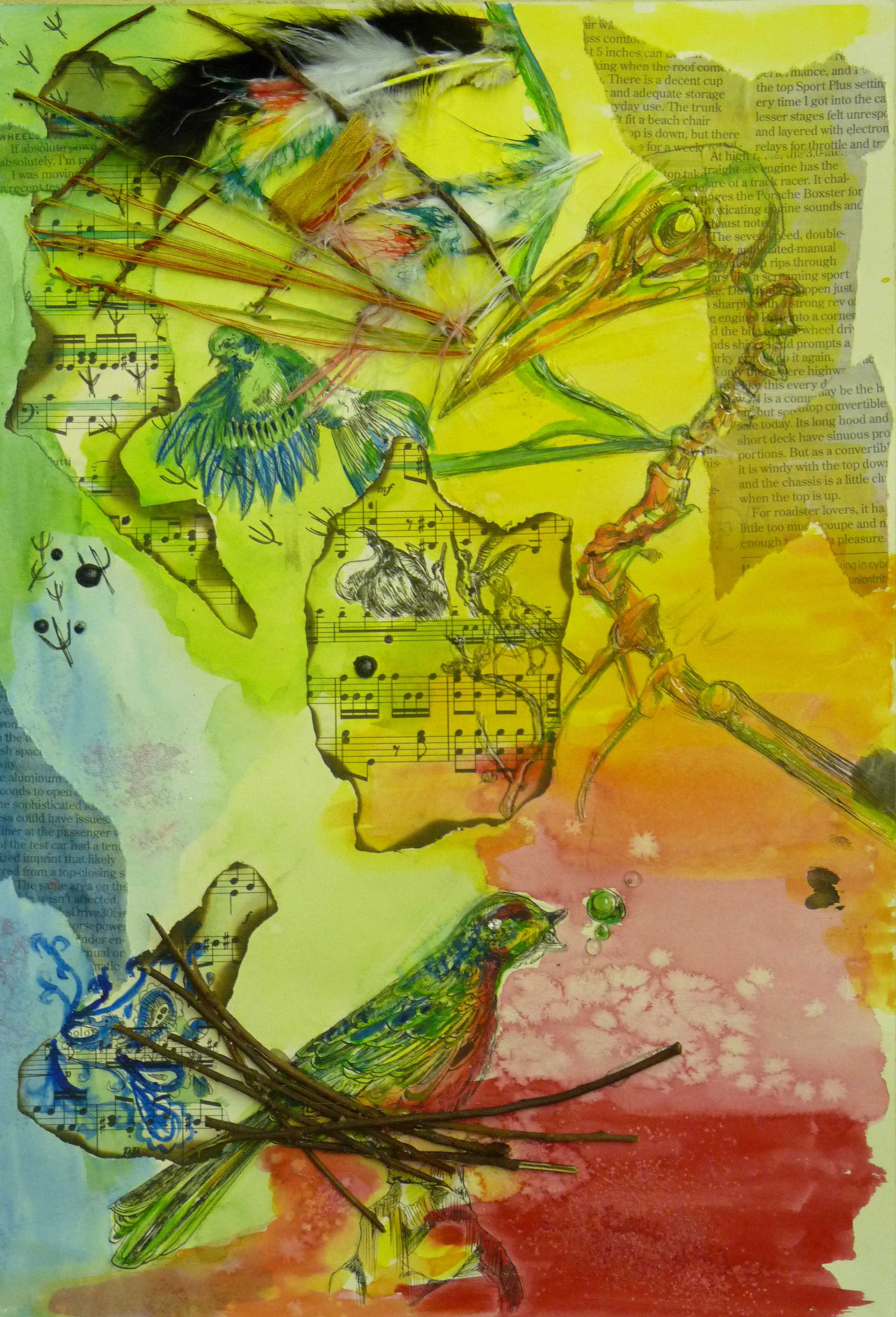 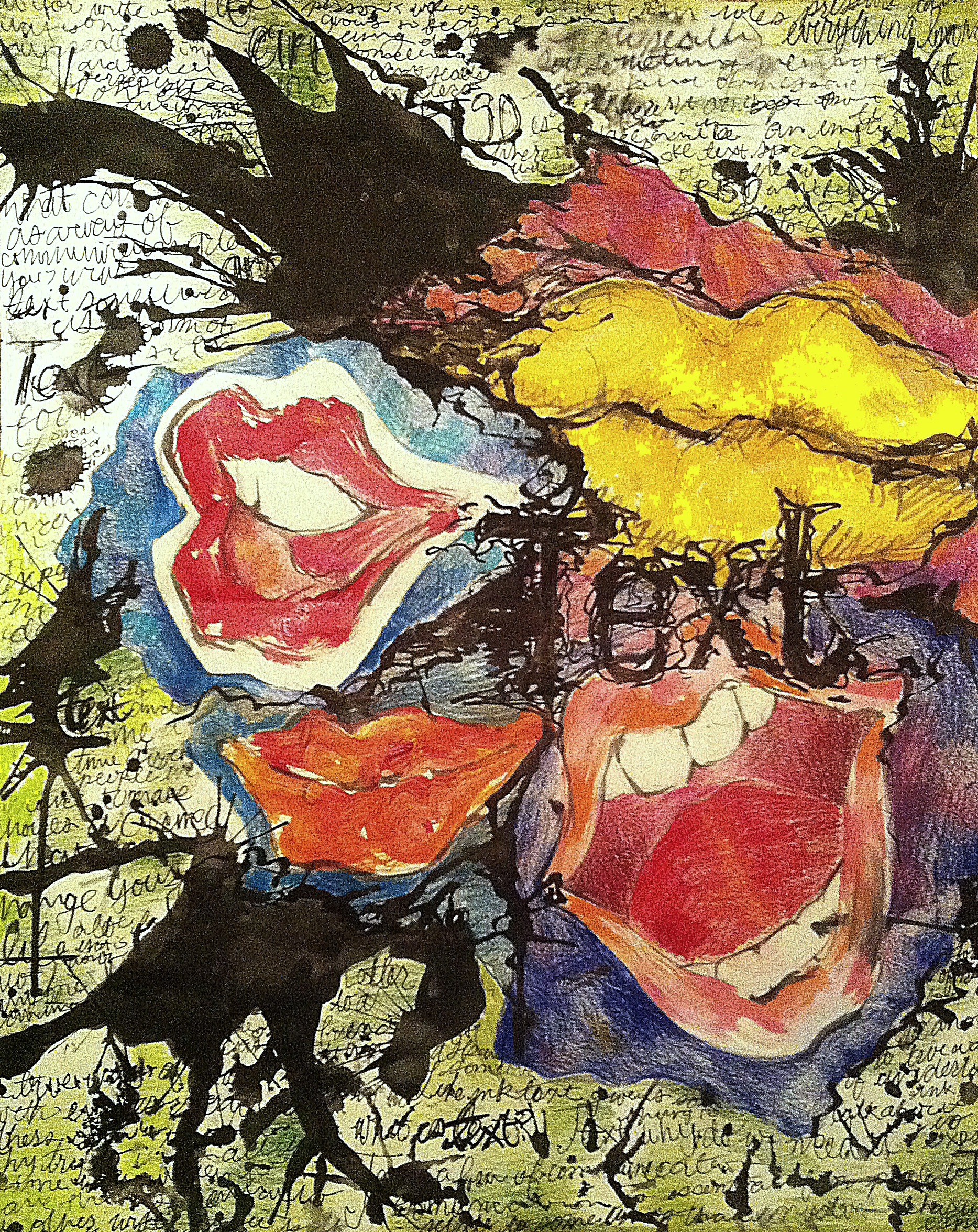 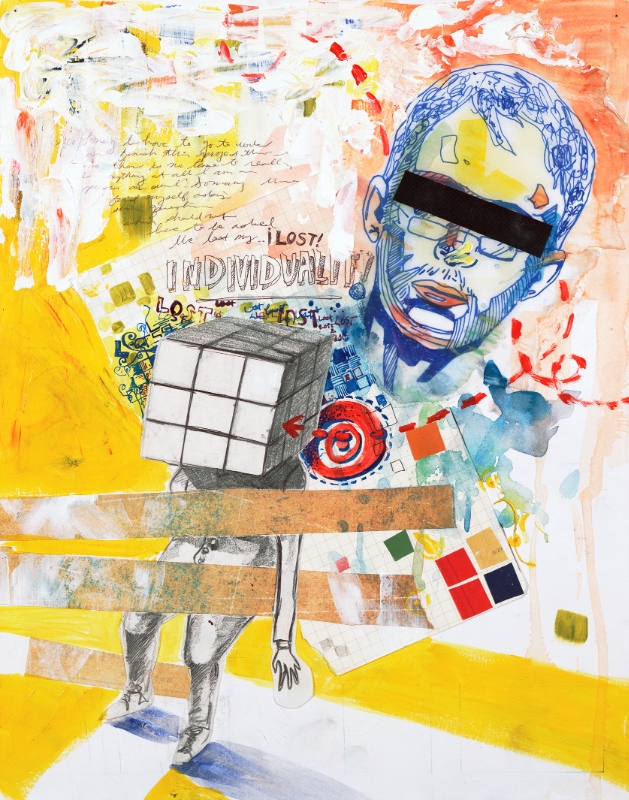 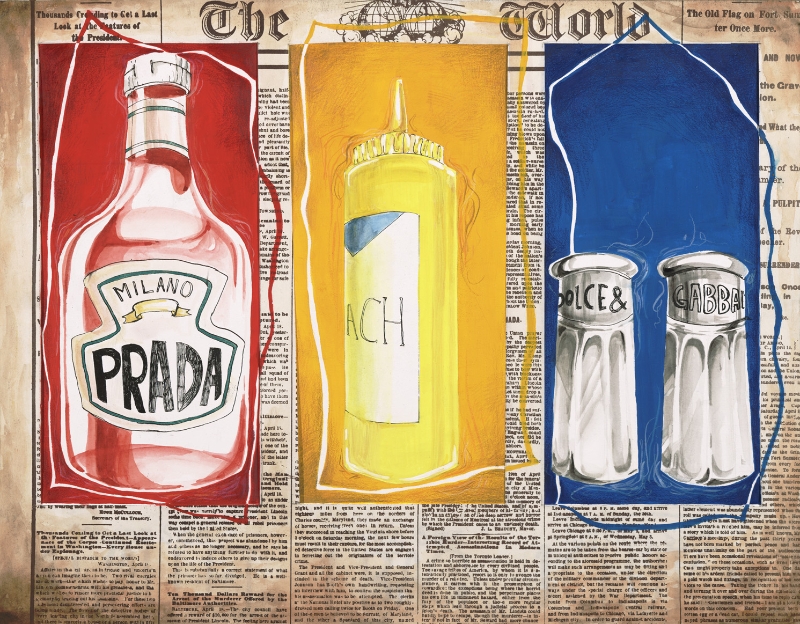 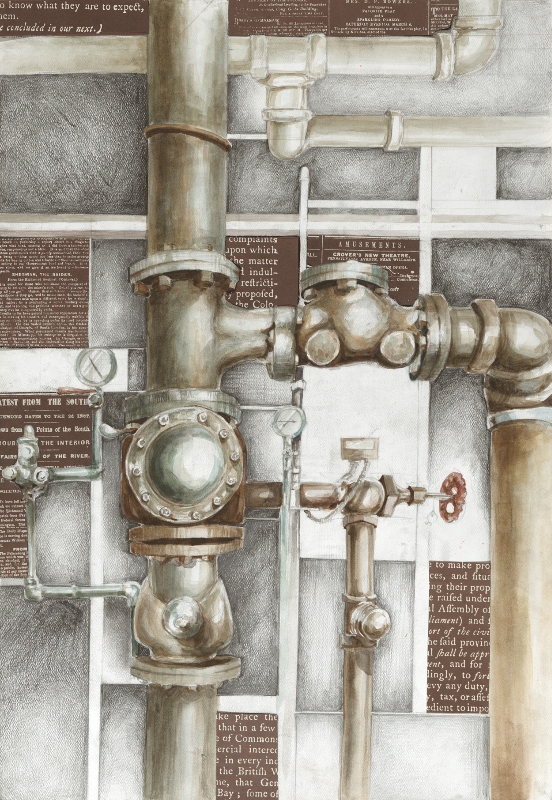 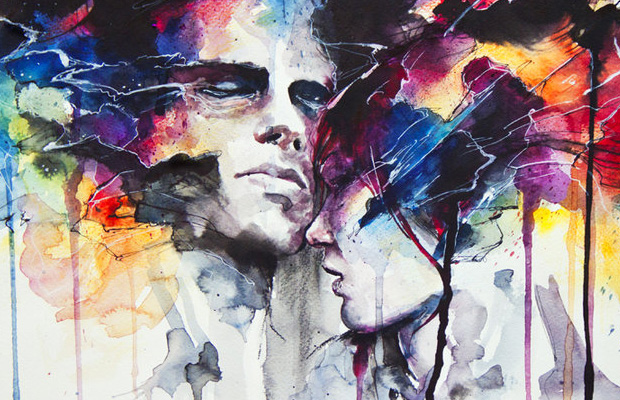